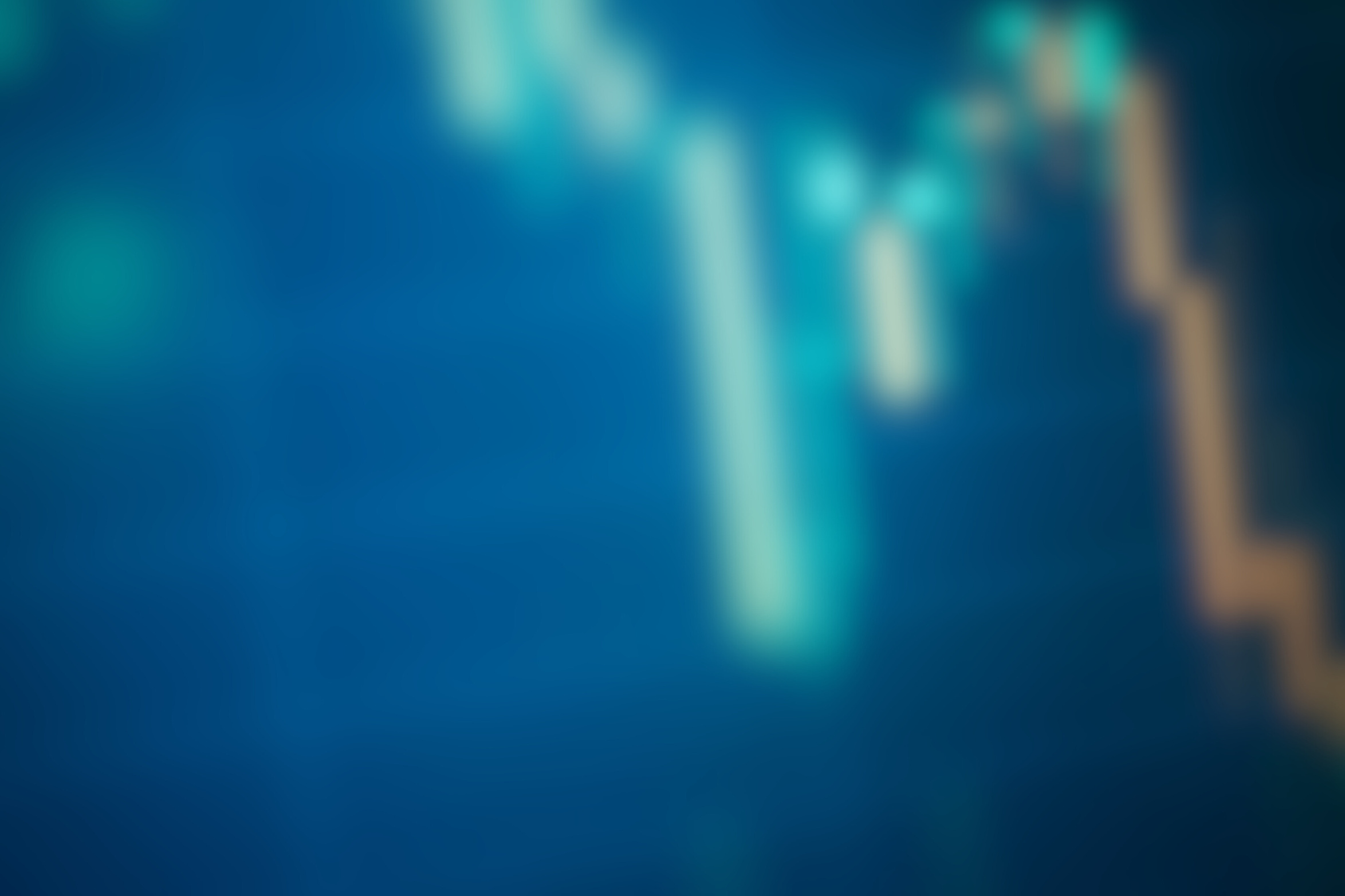 Module 4: Climate Risks and Opportunities
Understanding the relationship between climate risks (and opportunities) and how that relates to financial risk
©BETTER FINANCE 2023
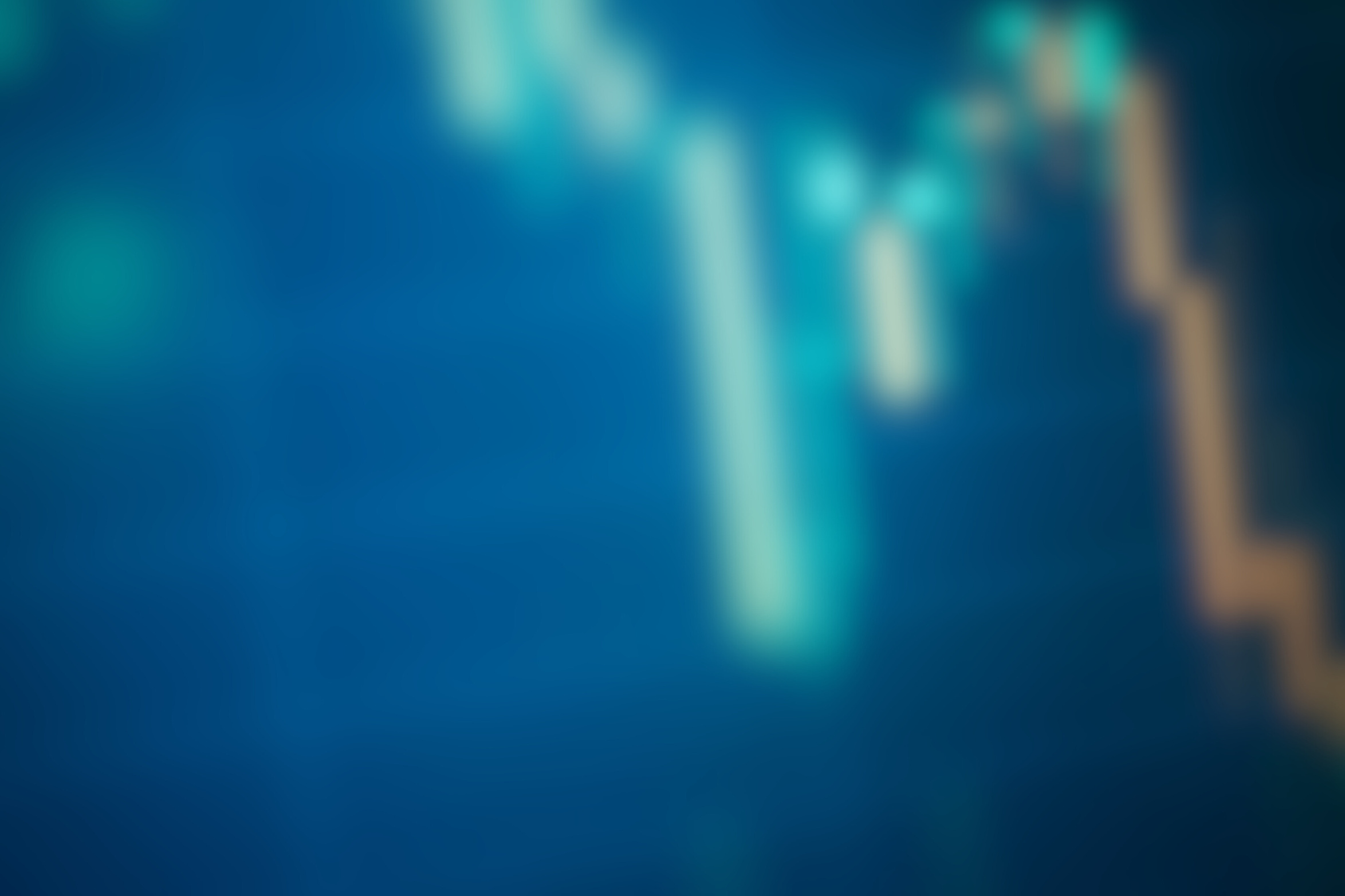 DISCLAIMER
Invest for Better Climate EU is a non-profit initiaitive dedicated to education without providing financial advice. The information and materials provided in this course are offered for general educational purposes only and are not intended to provide financial planning, legal, tax, accounting, or investment advisory services. Strategies or descriptions of any investments do not suggest an endorsement. Always do your own research and/or confer with professionals before making any investment decisions. You should also be sure that you understand any potential tax implications before you sell existing investments.
©BETTER FINANCE 2023
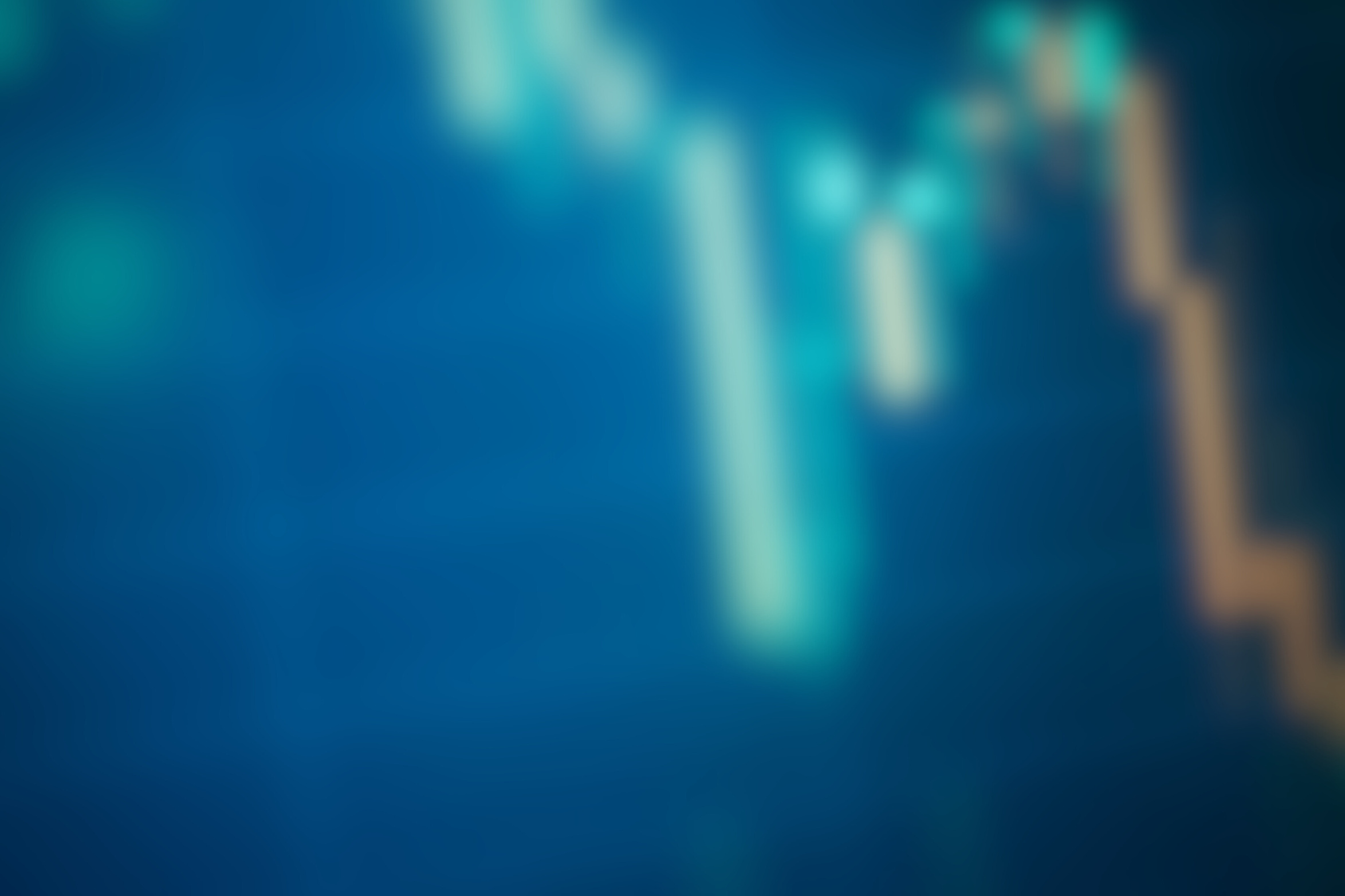 Learning Objectives
There is a connection between climate risks, company profits and financial risk
Responding to climate change can also present a financial opportunity
Managing financial risk well includes taking the related climate risks and opportunities into account
©BETTER FINANCE 2023
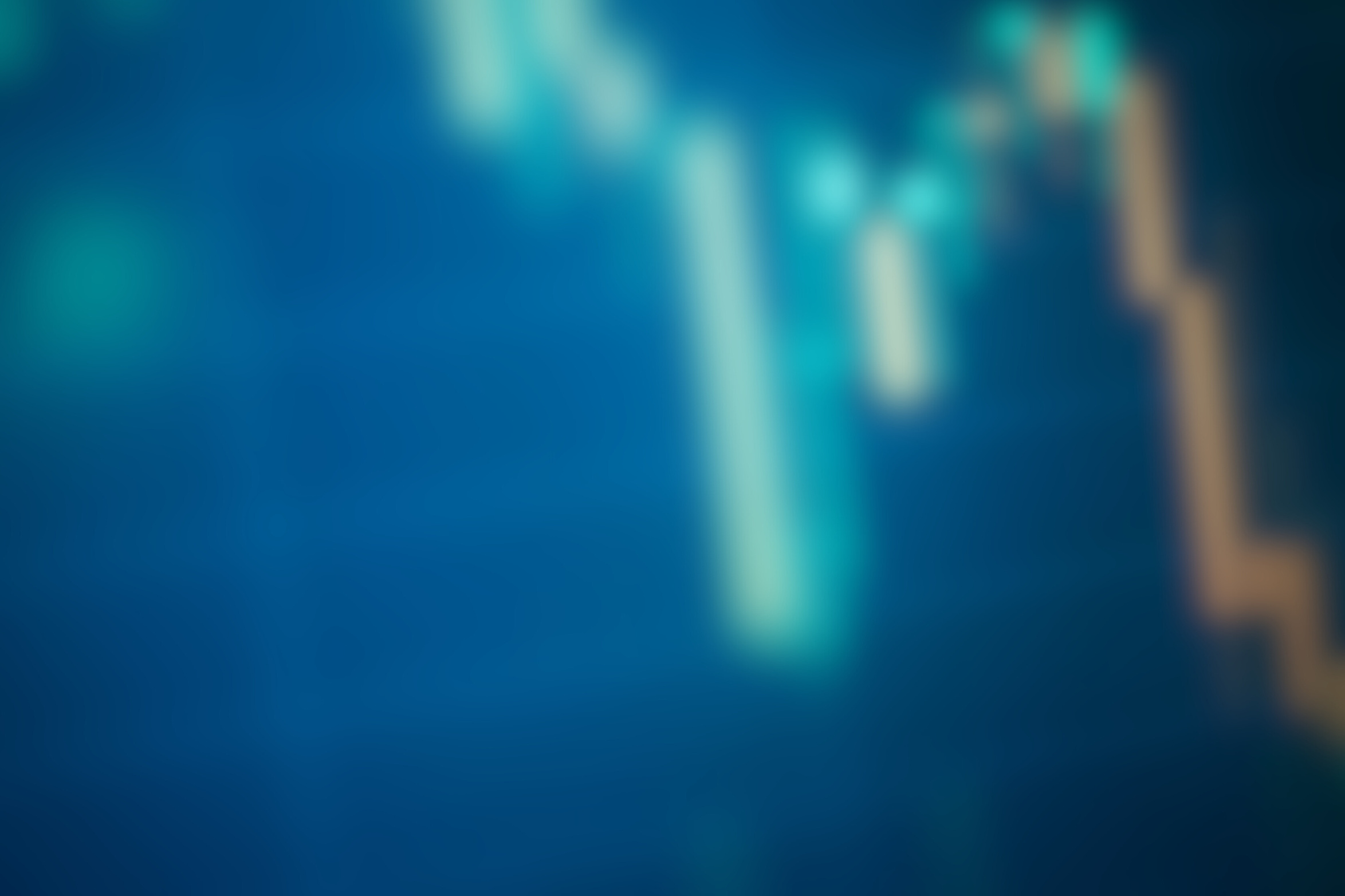 Physical Climate Risks
Climate Change is increasing the frequency and intensity of extreme weather events.
Investors should be paying attention to the physical risks of climate change as these might disrupt company supply chains, and in turn their profitability
©BETTER FINANCE 2023
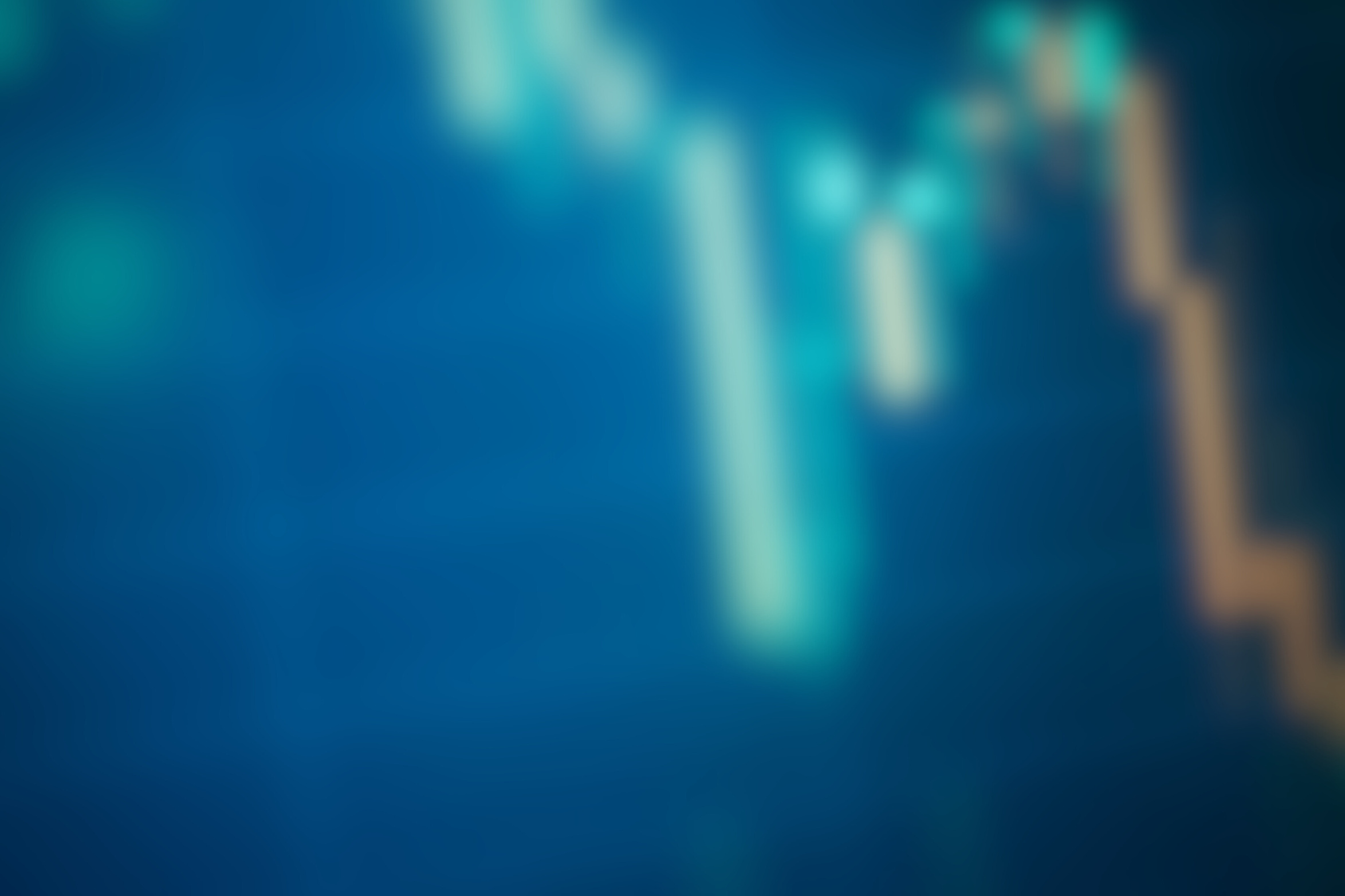 Transition Risks
Transition risks stem from the transition to a low-carbon economy
Regulatory Risks
Market Risks
Reputation and Legal Risks
Technology Risks
Stranded Assets
©BETTER FINANCE 2023
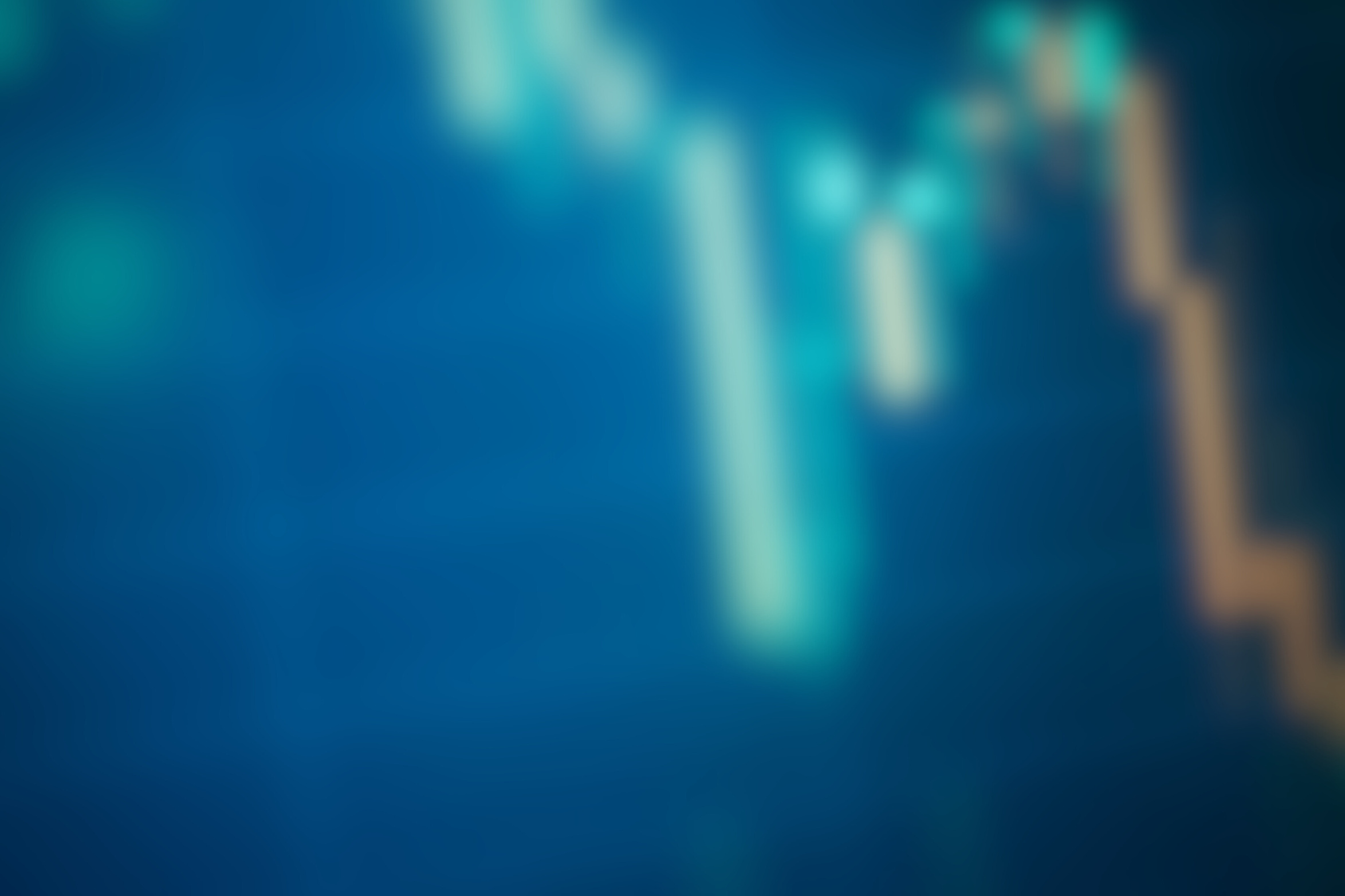 Climate Opportunities
Climate change also presents opportunities as consumer demands change
Renewable Energy
Energy Efficiency
Clean Transport
Sustainable Infrastructure
CleanTech
Sustainable Finance
©BETTER FINANCE 2023